Planejamento e organização do turismo II são roque/2020
Profa. Dra. Karina Solha
POT II - PRODUTOS
PDTM DOCUMENTO FINAL
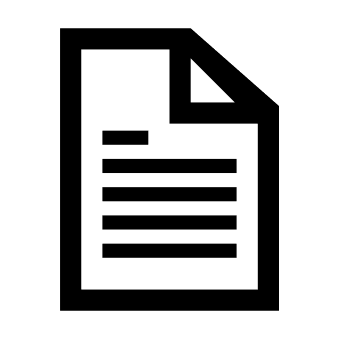 Estrutura e Organização
Observar as normas da ABNT 
Disponibilizar em formato .doc
Elementos pré e pós textuais
Ficha técnica, agradecimentos, listas de figuras, gráficos, quadros, tabelas. Lista de abreviaturas. Apêndices e Anexos 
Preparar um texto introdutório apresentando o trabalho, e informando sobre como as questões foram organizadas no documento.
Conteúdo: Diagnóstico, Princípios Norteadores, Proposta Operacional
PDTM – DOCTO FINAL
Diagnóstico O objetivo deste texto é oferecer ao leitor  um cenário geral do turismo no município e os desafios para o segmento de Turismo Rural. 
análise de ambiente interno  e externo]
considerações sobre o segmento de Turismo Rural 
análises SWOT
tabela indicativa de pontos fortes e fracos

Princípios Norteadores:
 apresentar Metodologia utilizada para definição dos princípios e propostas, 
indicar  VISÃO DE DESTINO, OBJETIVOS E DIRETRIZES devidamente justificadas e explicitadas.

Proposta Operacional:
 indicar e descrever as estratégias de operacionalização das Diretrizes no formato    DIRETRIZES/PROGRAMAS/ PROJETOS
Indicar estratégias para Monitoramento e Avaliação de Resultados;
Recomendações
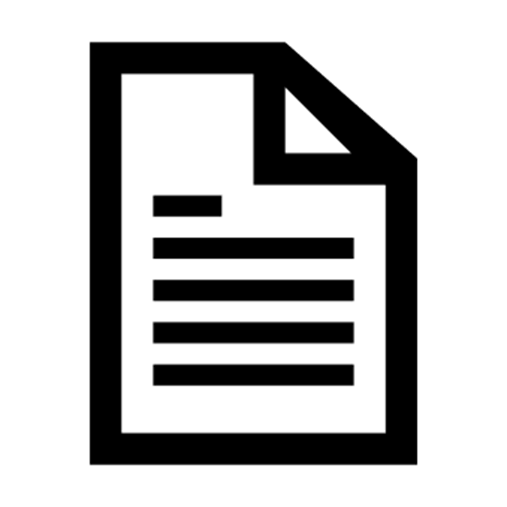 DOCUMENTO SÍNTESE
Destacar a parceria USP/PREFEITURA MUNICIPAL
Descrever resumidamente o processo de construção do trabalho (metodologia)
Definir conteúdos essenciais para serem amplamente divulgados. Ou seja essência do Plano.
Pensar numa proposta de layout adequada para o público leigo, com linguagem clara e objetiva que facilite o acesso e a disseminação do conteúdo.
Garantir que todos os documentos referentes ao plano tenham uma mesma linguagem visual.
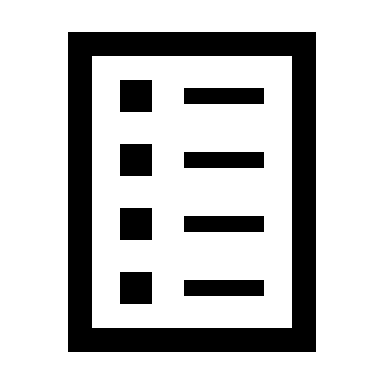 LABPLAN
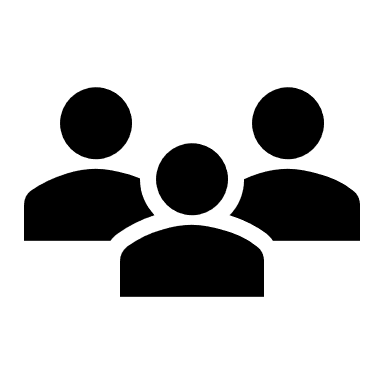 DINÂMICA de trabalho
Preparando o Plano
disponibilizados materiais de apoio no e_disciplinas : textos, modelos de planos, links e outros;
Uma conversa on line no Google Meet com um especialista
Uma conversa on line com os grupos de trabalho para atender demandas específicas. 
Revisão do material produzido
Preparando as consultas
Uma conversa on line no Google Meet com um especialista
Uma conversa on line com os grupos de trabalho para atender demandas específicas. 
Avaliação e validação das propostas de trabalho
Acompanhamento “on line” da execução das propostas
Nossos Encontros
Cronograma Geral